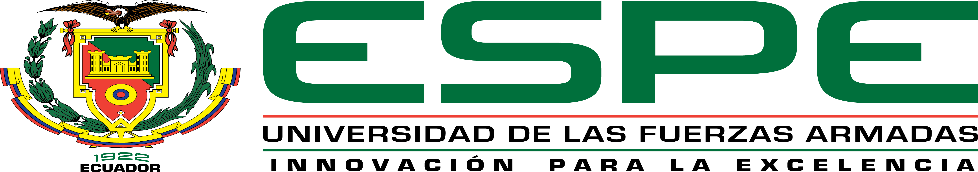 DEPARTAMENTO DE CIENCIAS ECONÓMICAS, ADMINISTRATIVAS Y DE COMERCIO
PROYECTO DE TITULACIÓN PREVIO A LA OBTENCIÓN DEL TÍTULO DE INGENIERA COMERCIAL
TEMA: ESTUDIO SOBRE LA PERCEPCIÓN DE CALIDAD POR PARTE DE LOS USUARIOS DEL SERVICIO DE TRANSPORTE PÚBLICO CONVENCIONAL INTERPARROQUIAL ENTRE EL VALLE DE LOS CHILLOS Y QUITO
AUTORA:
ANDREA DAYANNA, VALLEJO CASTRO
DIRECTOR: 
DR. WASHINGTON ROBERTO, ERAZO OÑA
Contenido
Análisis de datos
- Análisis univariado.
- Análisis agrupado.
- Análisis multivariado.
Conclusiones y recomendaciones
Propuesta de mejora
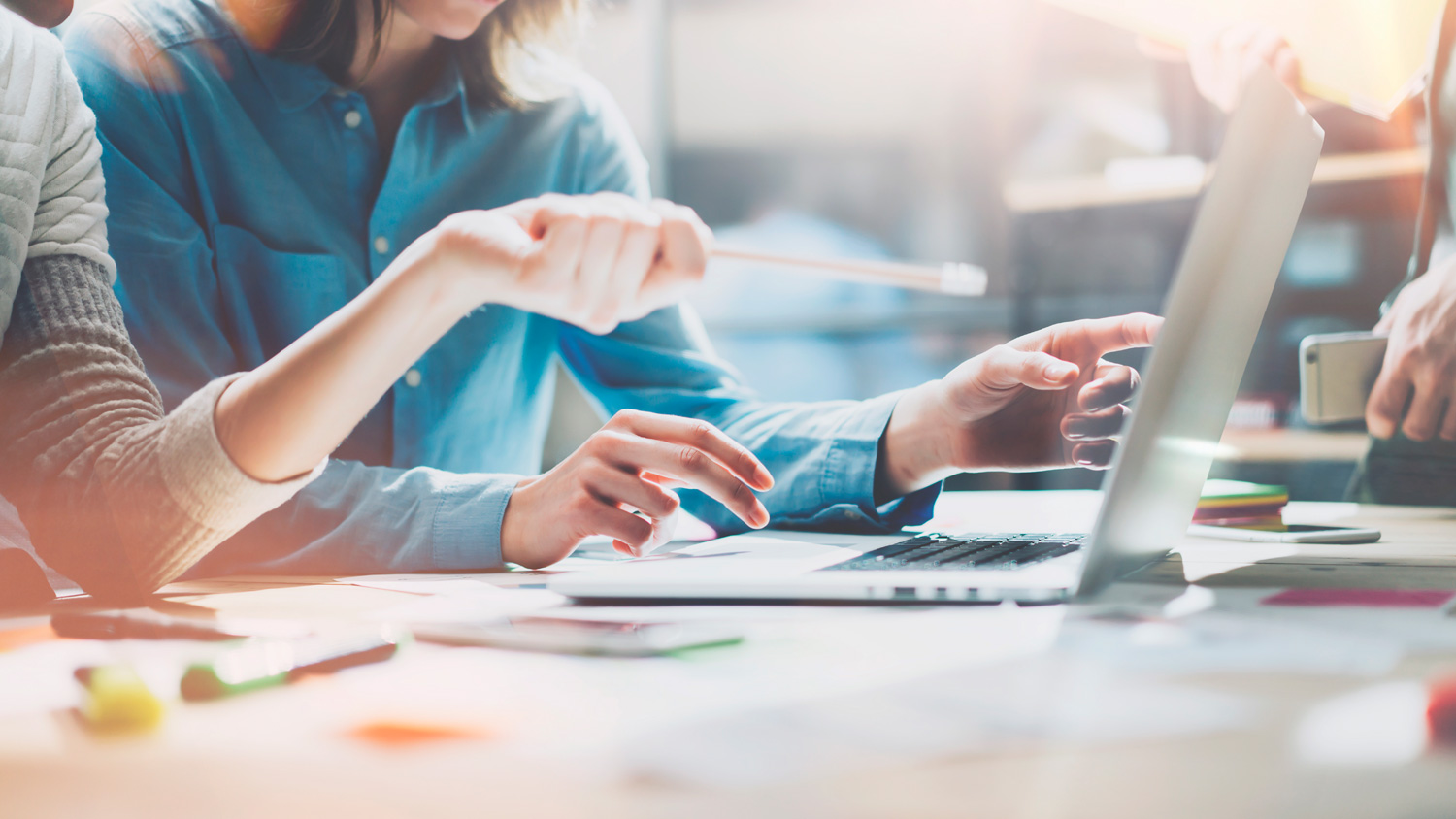 INTRODUCCIÓN
Planteamiento del problema
Efecto
Causa
Objetivos de investigación
Determinar la calidad percibida del servicio de transporte público convencional interparroquial entre el Valle de Los Chillos y Quito, y su relación con el nivel satisfacción del servicio, durante el segundo semestre del 2019.
Objetivo general
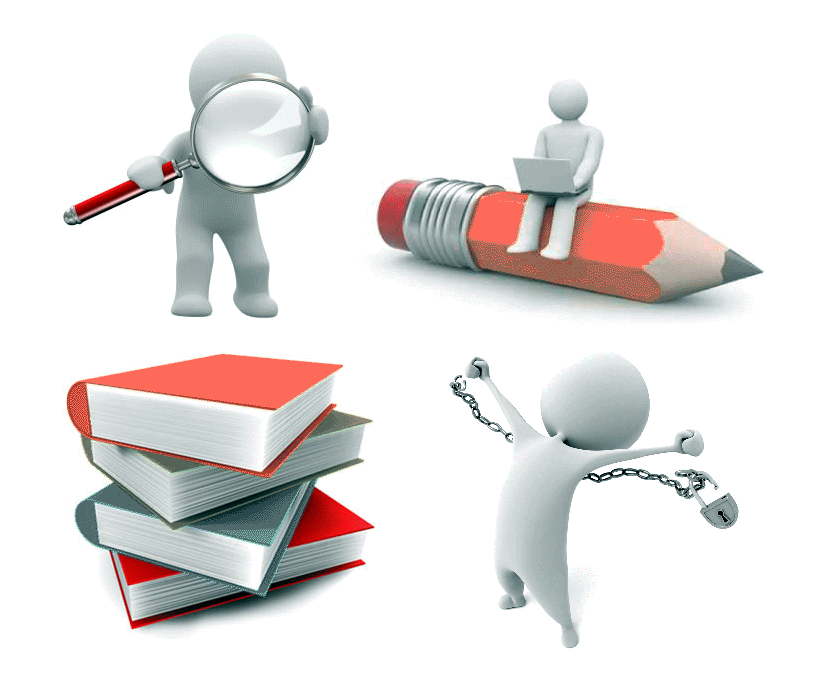 Marco teórico
Evolución y teorías de la calidad
CROSBY
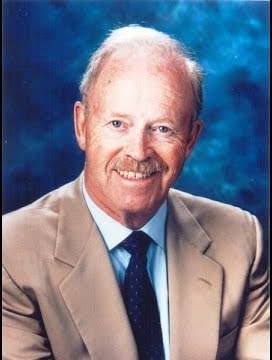 Calidad total 1970
Norma ISO 9001: 2015
Control de la calidad  1920
Fundación ISO 1946
Enfoque producto
Enfoque en el proceso
Enfoque a la empresa y cliente
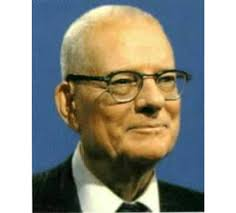 Aseguramiento de la calidad 1950
Mejoramiento continuo de la calidad 1990
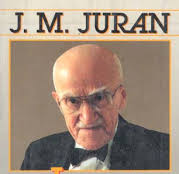 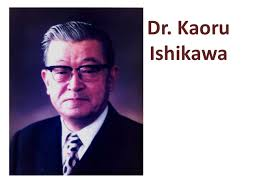 DEMING
Concepciones y definiciones
Según Kotler y Keller (2012):
Modelos de medición de la calidad de servicios
Instalaciones físicas atractivas.
Equipos modernos y/o tecnologías
Apariencia de los empleados
Elementos tangibles atractivos
Elementos tangibles
Cumplimiento promesas
Interés en solucionar problemas
Servicio correcto a la primera
Cumplimiento del plazo
Fiabilidad
Empleados comunicativos                                    
Empleados rápidos                      
Disponibilidad a ayudar                            
Tiempo de respuesta
Dimensiones de la calidad
Capacidad de respuesta
Empleados transmiten confianza                 
Seguridad con su proveedor 
Empleados con actitud cortes y amable
Empleados con conocimientos suficientes
Seguridad
Empatía
Atención individualizada a los clientes   
Horarios convenientes                          
Preocupación por los intereses de los clientes
Comprensión por las necesidades de los clientes
Atención personalizada a los clientes
Determinación de variables
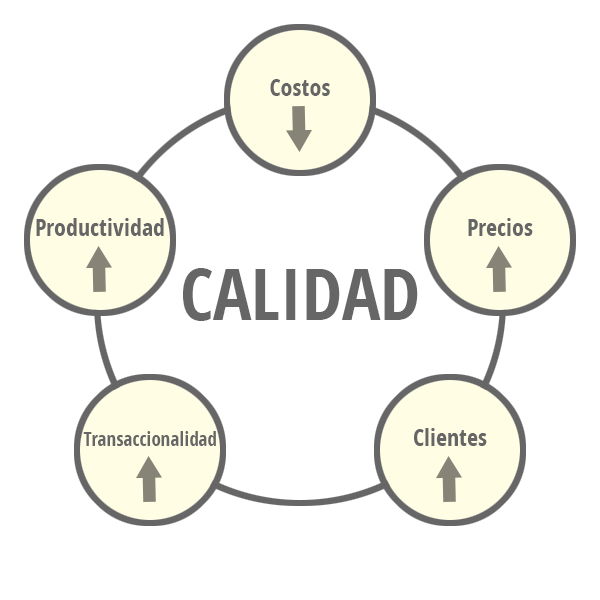 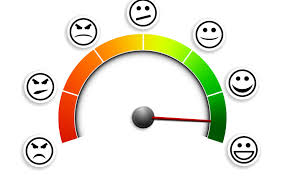 Hipótesis de investigación
Se sintetiza la relación entre las dimensiones de la calidad del modelo SERVPERF y el nivel de satisfacción mediante la siguiente figura:
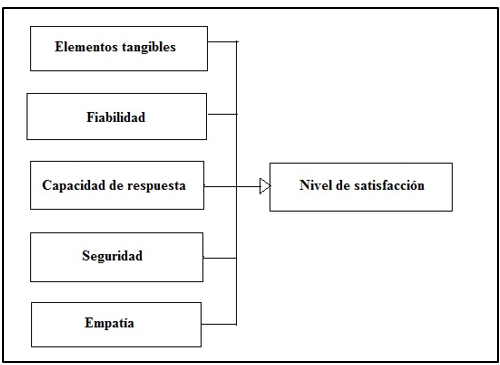 Marco Situacional
Servicios intracantonales: se subdividen en servicio rural, servicio urbano y servicio combinado o interparroquial.
Servicios intraprovinciales: opera entre cantones de la provincia.
Reglamento Art.60:
Ley Orgánica de Transporte Terrestre, Tránsito y Seguridad Vial
Agencia Nacional de tránsito (ANT)
Empresa Pública Metropolitana de Transporte de Pasajeros de Quito (EPMTPQ)
Agencia Metropolitana de Tránsito (AMT)
Constitución República Numeral. 6, Art.264:
Planificar, regular y controlar el tránsito y transporte público
dentro de su territorio cantonal.
Oferta y demanda del  servicio de transporte en el Valle de Los Chillos
Transporte interparroquial

Libertadores del Valle: 57 unidades.
Expreantisana S.A: 21 unidades.
Termas Turis: 43 unidades.
En la autopista General Rumiñahui desplazan aproximadamente 186.000 pasajeros en promedio a diario en transporte público intraprovincial e interparroquial.
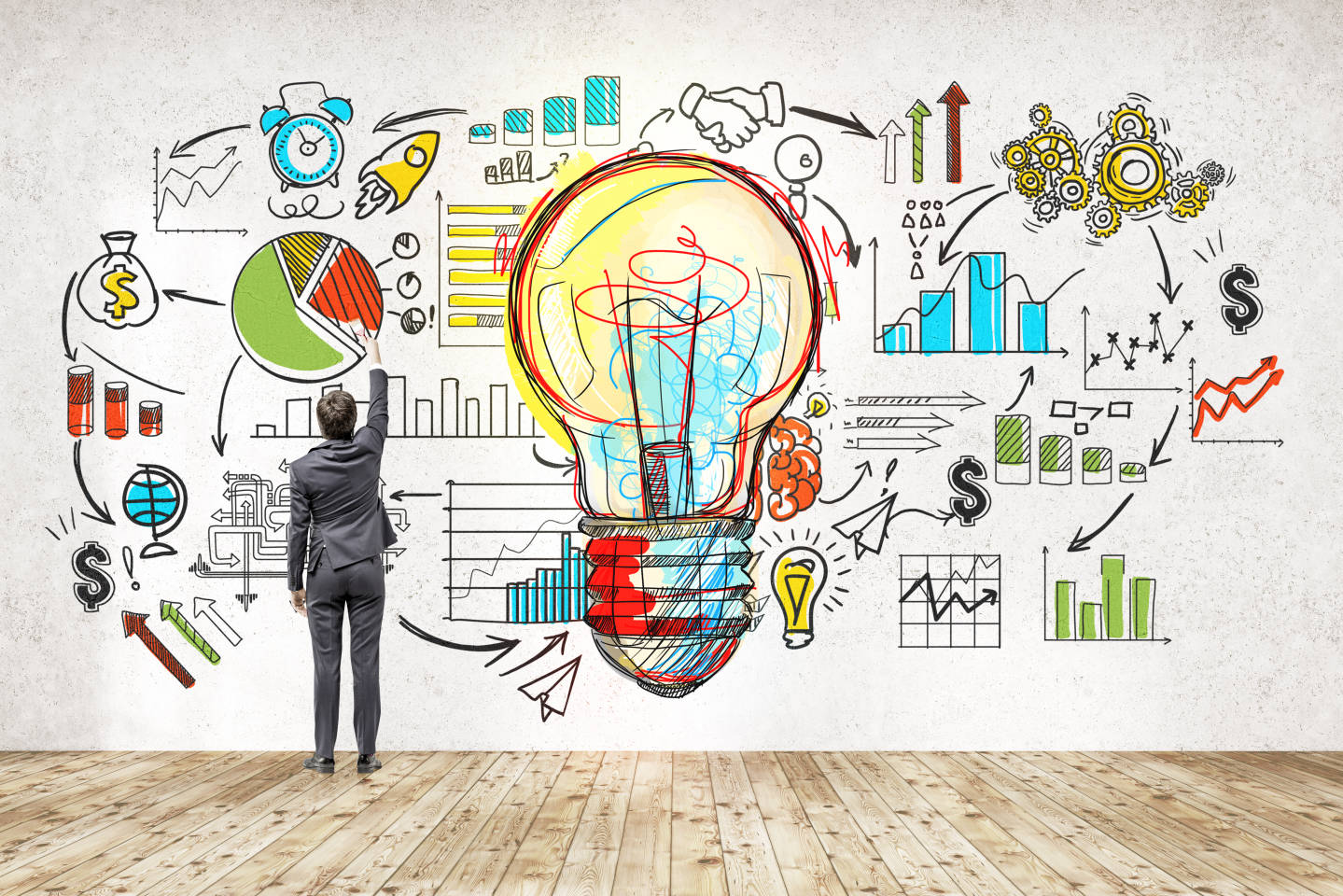 Marco Metodológico
Introducción a la metodología
Enfoque de la investigación
Cuantitativa
No experimental- Transversal
Diseño de la investigación
Descriptiva- Correlacional
Alcance de la investigación
Población y muestra
Distribución de la población de usuarios del servicio
Tipo muestreo
Diseño del instrumento de recopilación de la información
Validación del contenido de la encuesta por expertos.
Análisis de fiabilidad Alfa de Cronbach.
Escala de Likert
De 1 a 5.
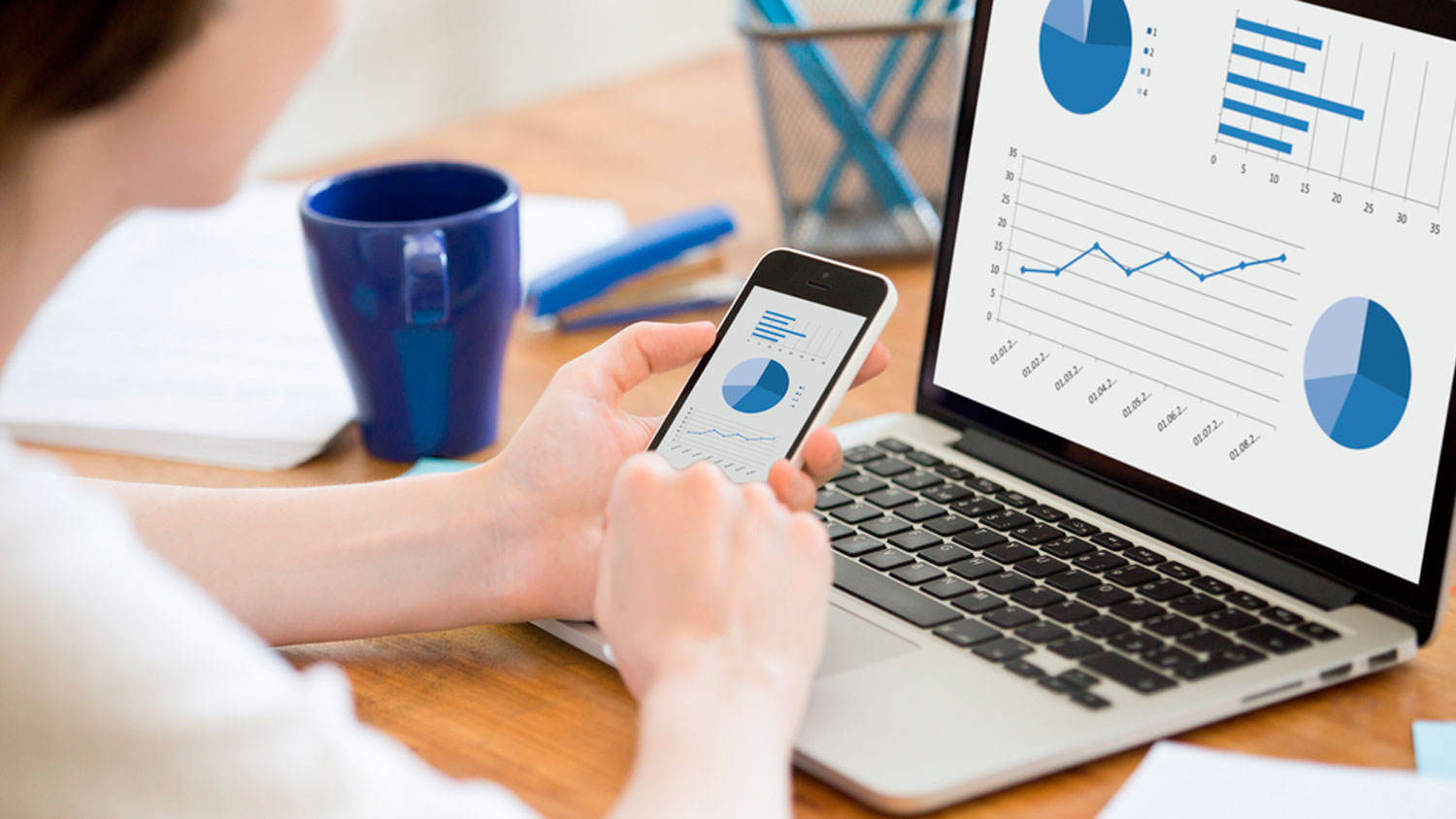 ANÁLISIS DE DATOS
Análisis univariado
Análisis agrupado
57%
71%
Análisis agrupado
48%
64%
52%
Análisis agrupado
59%
77%
Análisis Multivariado
Modelo Logístico Ordenado
Prob. > chi2 =                                             0.0000
Razón de  máxima verosimilitud =        - 294.08
H0: La percepción de las dimensiones de la calidad SERVPERF no inciden en el nivel de satisfacción.H1: La percepción de las dimensiones de la calidad SERVPERF inciden en el nivel de satisfacción.
Rechazo H0, si p- valor < 0,05.
Comprobación de relación entre variables.
Mediante los Odds Ratio mayores a 1, se comprueba la relación entre las variables.
PROPUESTA  “CREZCAMOS JUNTOS CON UN BUEN SERVICIO DE TRANSPORTE PÚBLICO”
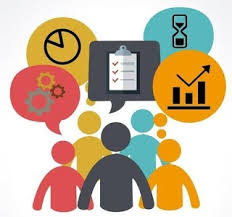 INVOLUCRADOS
ACADEMIA
CLIENTES
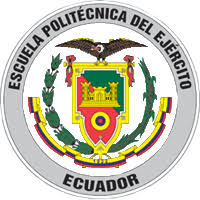 Se movilizan a través del servicio de transporte público ejerciendo su derecho de movilizarse.
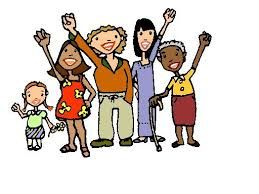 Se vincula con la sociedad mediante pasantías,  desarrollo de tesis, artículos científicos,  proyectos de vinculación y capacitaciones.
Usuarios.
AUTORIDADES
Cooperativas de transporte.
PROVEEDORES (COOPERATIVAS DE TRANSPORTE)
Academia.
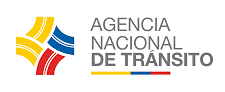 Autoridades.
Autoridades.
Ley Orgánica de TTTSV
Brindan el servicio de transporte público a los ciudadanos en las rutas autorizadas por la AMT. 
.
Autoridades.
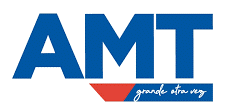 Academia.
Usuarios.
Planifica, regula y controla las actividades del servicio de transporte público de acuerdo a la Ley de Transporte y Seguridad Vial.
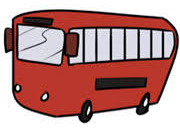 Academia.
Cooperativas de transporte.
Cooperativas de transporte.
Autoridades.
Acciones de Mejora
Elementos tangibles
Acciones de Mejora
Fiabilidad
Acciones de Mejora
Seguridad
Acciones de Mejora
Empatía
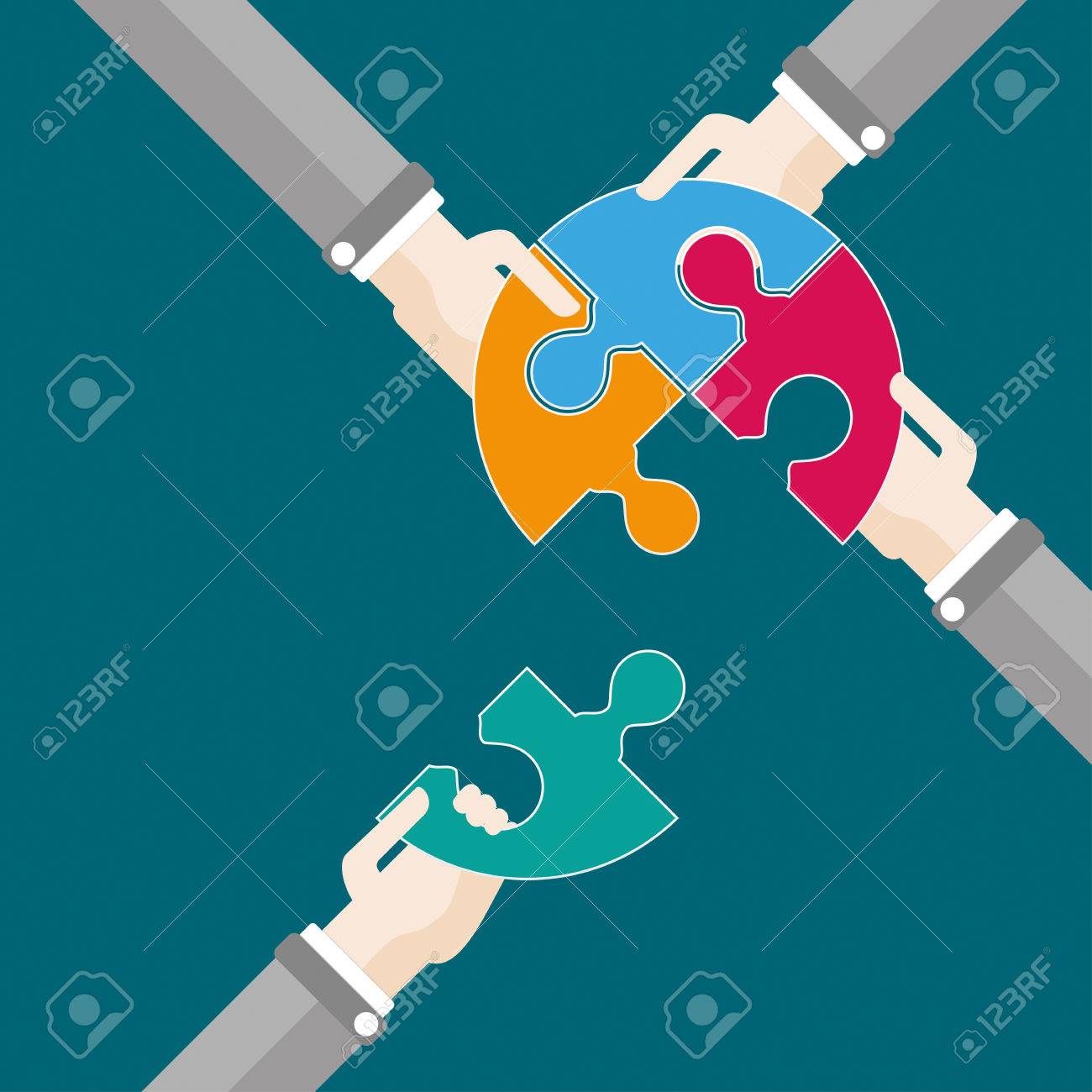 Conclusiones
La calidad es esencial para lograr la satisfacción de los clientes, por ende, su medición a través de encuestas de satisfacción permite determinar los puntos claves en los cuales las organizaciones deben mejorar, con el objetivo de exceder las expectativas de sus clientes y contribuir con el mejoramiento continuo de los procesos.

 El modelo SERVPERF planteado por Cronin y Taylor en 1992, es una técnica que mide la calidad del servicio de manera práctica a través de la percepción de las cinco dimensiones: elementos tangibles, fiabilidad, capacidad de respuesta, seguridad y empatía, y además permite precisar el nivel de satisfacción de los usuarios.
Se tiene una concepción negativa de la calidad del servicio brindado por las cooperativas de transporte público interparroquial entre el Valle de Los Chillos y Quito, desatándose los siguientes deficiencias en las dimensiones evaluadas: 

Elementos tangibles: las malas condiciones físicas, la falta equipos modernos y/o tecnología, el inadecuado aspecto de los operadores y la falta de elementos atractivos de información. 
Fiabilidad: irrespeto a las normas como capacidad máxima de pasajeros y establecimiento del costo del pasaje, deficiente atención al usuario, adicionando la falta de interés de los conductores y ayudantes para apoyar en la solución de problemas.
Capacidad de respuesta: los conductores y ayudantes no entregan la información oportuna abriendo una gran brecha de comunicación entre los ciudadanos y los responsables del servicio.
Seguridad: los conductores y ayudantes no están capacitados para proporcionar la seguridad a los usuarios del servicio. 
Empatía: los prestadores del servicio no están preparados para percibir, compartir o inferir los pensamientos, sentimientos o emociones de los pasajeros.
Se corroboran cuatro de las cinco hipótesis de la investigación, es decir que las dimensiones: elementos tangibles, fiabilidad, seguridad y empatía, son determinantes en el nivel de satisfacción del servicio.  Por lo que queda a responsabilidad principalmente las autoridades y los dirigentes de las cooperativas de transporte público interparroquial del Valle de Los Chillos el mejorar la calidad en estas dimensiones, a través de un ciclo de mejoramiento continuo.
RECOMENDACIONES
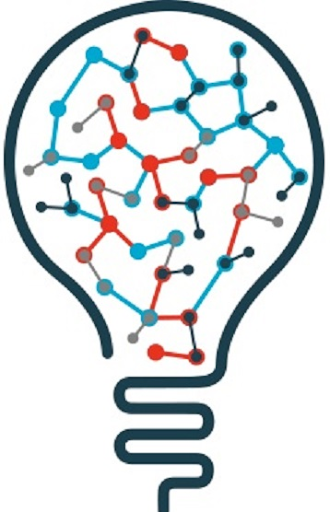 Evaluar la calidad del servicio de transporte de forma periódica para establecer acciones preventivas y correctivas que aporten al mejoramiento del servicio y a elevar el nivel de satisfacción del usuario.
 Implementar la propuesta de mejora “Juntos por un mejor servicio de transporte público” en las cooperativas de transporte público interparroquial del Valle de Los Chillos, con apoyo de todos los involucrados: usuarios, academia, cooperativas y autoridades, enfocándose en las dimensiones de la calidad que más inciden en la satisfacción de los usuarios.
Fomentar la cultura de servicio sobre la base de los elementos de la calidad evaluados en esta investigación como: cumplimiento promesas, servicio correcto a la primera vez, agilidad y comunicación, tiempo de respuesta, seguridad, actitud cortes y amable, preocupación y comprensión por las necesidades de los usuarios, y atención personalizada.
 Realizar un estudio de factibilidad para implementar nuevas unidades de transporte especializadas para personas con capacidades diferentes, mujeres embarazadas y adultos mayores para lograr que el servicio de transporte público sea inclusivo para todos los ciudadanos y cumplir con el Plan Nacional de Desarrollo 2017- 2021 Toda una Vida, respecto al Eje 1: Derechos para todos durante toda la vida y el Objetivo1: Garantizar una vida digna con iguales oportunidades para todas las personas.
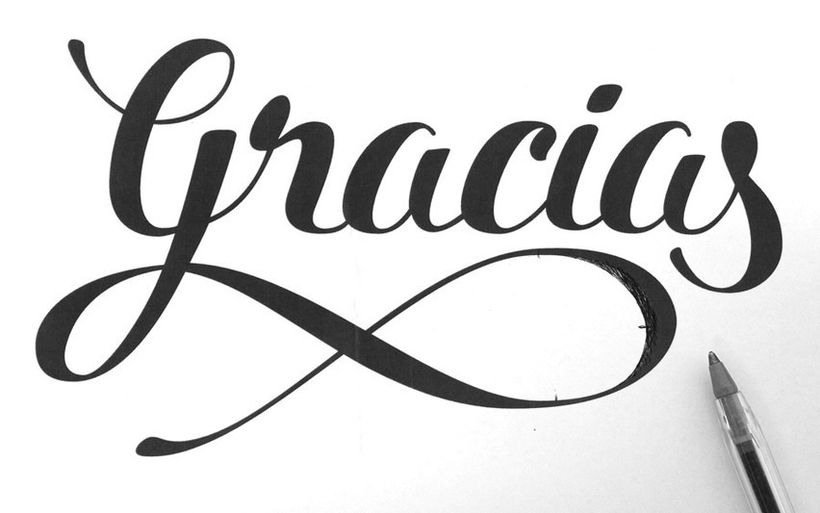